Sriracha Sauce: 
A Story of the Vietnamese Diaspora
Lucas Pirner
What is Sriracha sauce?
Hot chili sauce (chili peppers)
Vietnam, Thailand
Popularity
[Speaker Notes: Hot chili sauce made from chili peppers
Originated in Vietnam and Thailand
Popular in those countries & U.S.]
“The lure of Asian authenticity is part of the appeal. Some American consumers believe sriracha to be a Thai sauce. Others think it is Vietnamese. The truth is that sriracha, as manufactured by Huy Fong Foods, may be best understood as an American sauce” (NYT)
When did Sriracha sauce arrive in the United States?
Huy Fong Foods
David Tran, 1979
Los Angeles, 1980
Popularity
Vietnamese Diaspora
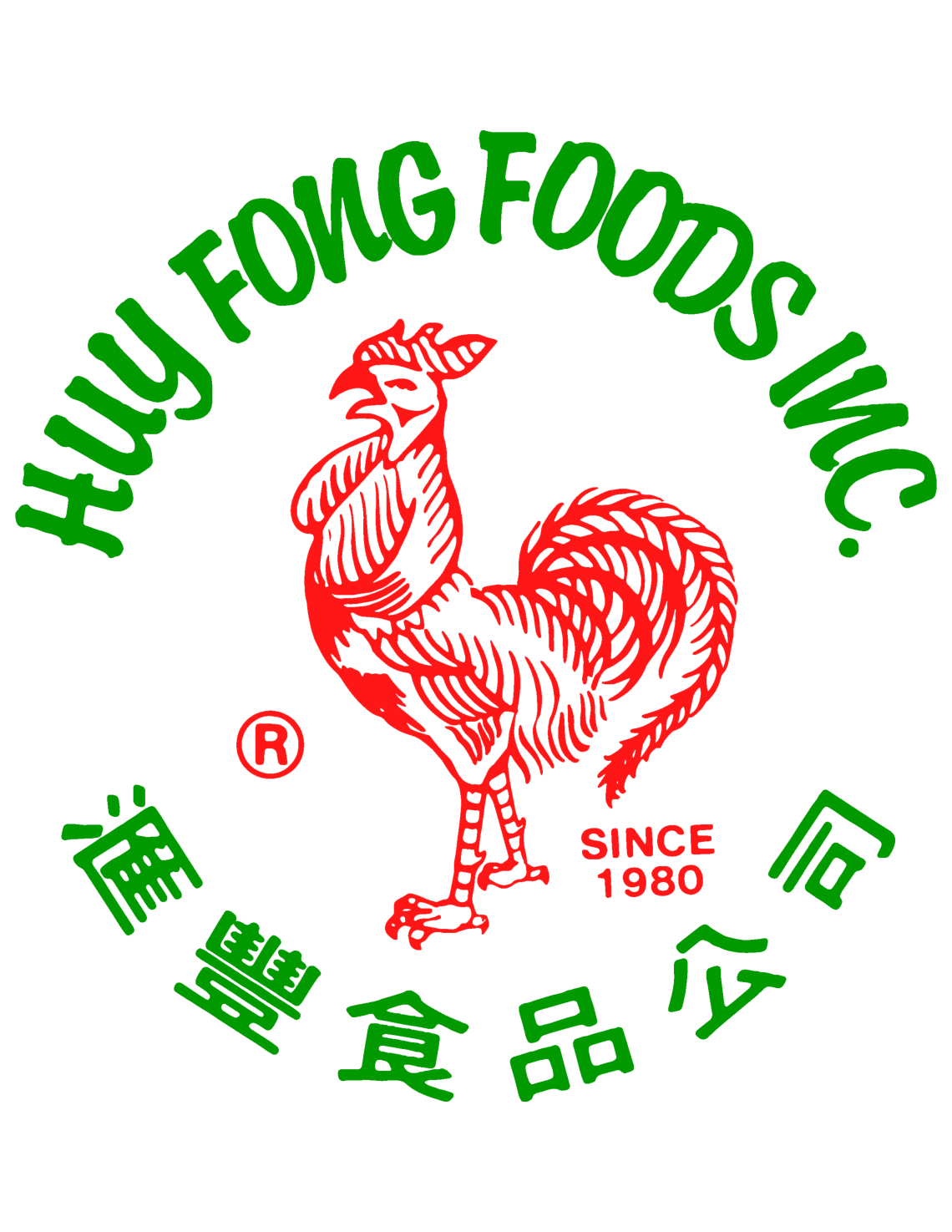 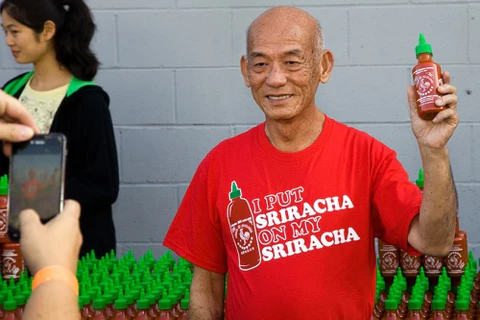 [Speaker Notes: Main player in American sriracha industry: Huy Fong Foods
Huy Fong Foods founded by David Tran, who immigrated to U.S. from Vietnam in 1979 after communist crackdown
1980 Los Angeles, Tran began making sriracha foods under company name Huy Fong Foods
Huy Fong Foods became the most popular brand of sriracha in the U.S. 
Tran & Huy Fong Foods credited with introducing sauce to the U.S. & popularizing it]
“I knew, after the Vietnamese resettled here, that they would want their hot sauce for their pho, [...] But I wanted something that I could sell to more than just the Vietnamese” 
- David Tran
“An Americanized Knockoff”
(Insider)
[Speaker Notes: Critics called Tran’s sriracha sauce an Americanized knockoff
Huy Fong Foods sriracha use began with the Vietnamese immigrant community, but has since made its way into suburban staples
Applebee’s serves fried shrimp with mix of mayo and sriracha
P.F. Chang’s began using it in 2000; currently used in dynamite shrimp, sauce for battered & fried green beans]
“In Sriracha, a town in Chonburi Province, Thailand, where homemade chili pastes are favored, natives do not recognize Mr. Tran’s puree as their own” (NYT)
[Speaker Notes: David Tran acknowledges that his sriracha is not the traditional Thai variant. Rather, it is uniquely American, catered toward the Vietnamese-Americans who came over in the initial years following the end of the Vietnam War]
The Economics of Huy Fong Foods:
$150 million, 10% of market, 2019
Severe weather → shortage, 2022
Price increase ($30 → $50)
Restaurants (Bé Û) offered customers discounts or free items in exchange for a bottle of sriracha
[Speaker Notes: 2019, Huy Fong Foods generated $150 million in revenue
Huy Fong Foods represented 10% of U.S. hot sauce market in 2019
2022, sriracha shortage in U.S. as Huy Fong Foods stopped making sauce in late spring/early summer due to severe weather conditions affecting chili pepper production
Shortage caused price for a case of sriracha to rise from around $30 to $50
Many customers began looking for alternatives

Vietnamese takeout restaurant Bé Ù in Silver Lake, Los Angeles is offering free food (banh mi, popcorn chicken, summer rolls) in exchange for a 28 oz bottle of Huy Fong Foods’ Sriracha
Offering half off to customers who bring in a 17-oz bottle
Be U uses nearly a bottle of sriracha daily, and as much as 312 annually
April 2022, Huy Fong Foods said all orders placed on/after April 19 schedule for after Labor Day (September 6)
Within a week, the restaurant collected more than 100 bottles]
Sriracha and Vietnamese American Political Identity
Vietnamese-American, Thai-American cuisine
Tran’s story vs. typical Vietnamese refugee story
Anti-communism/right-leaning
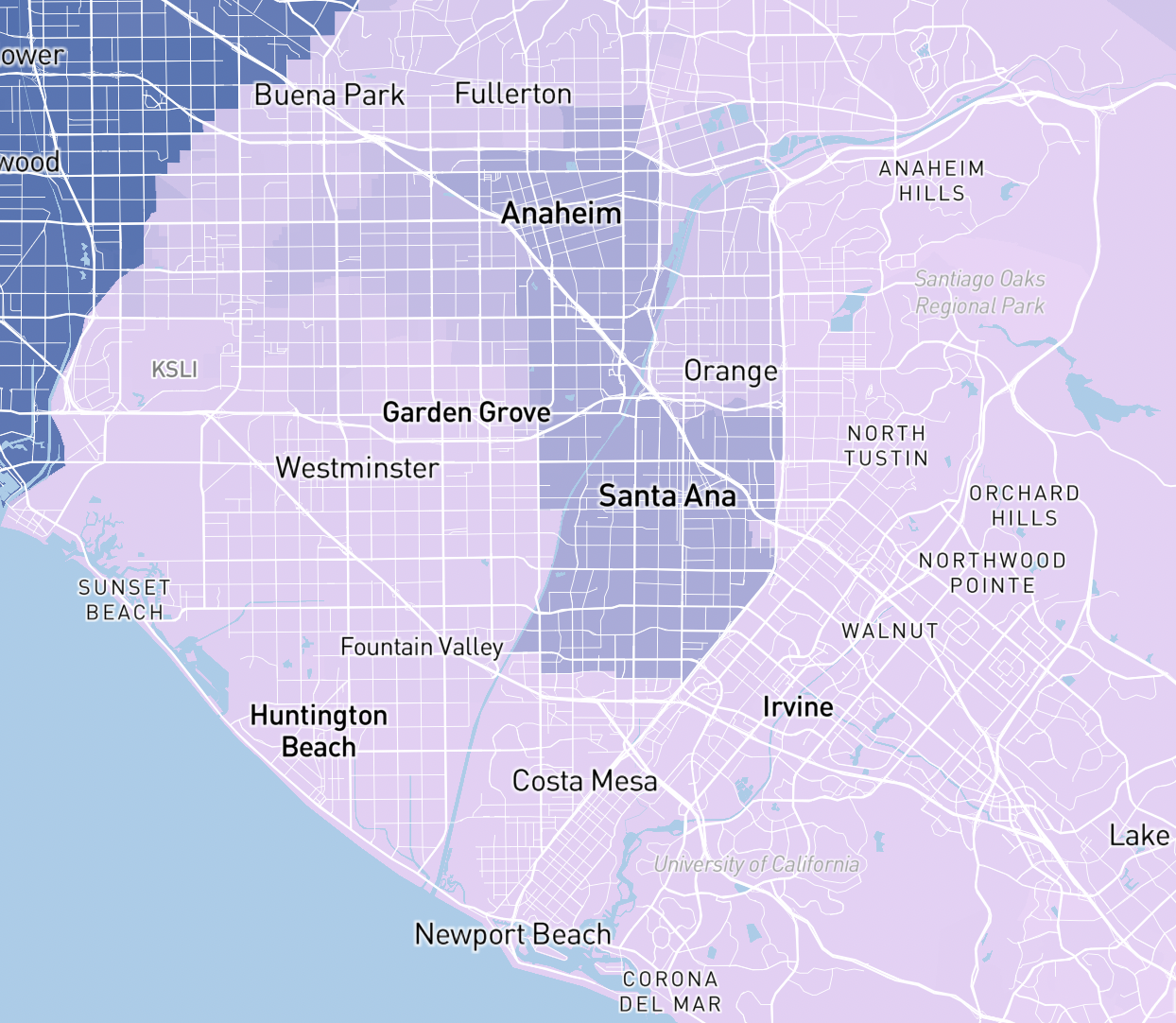 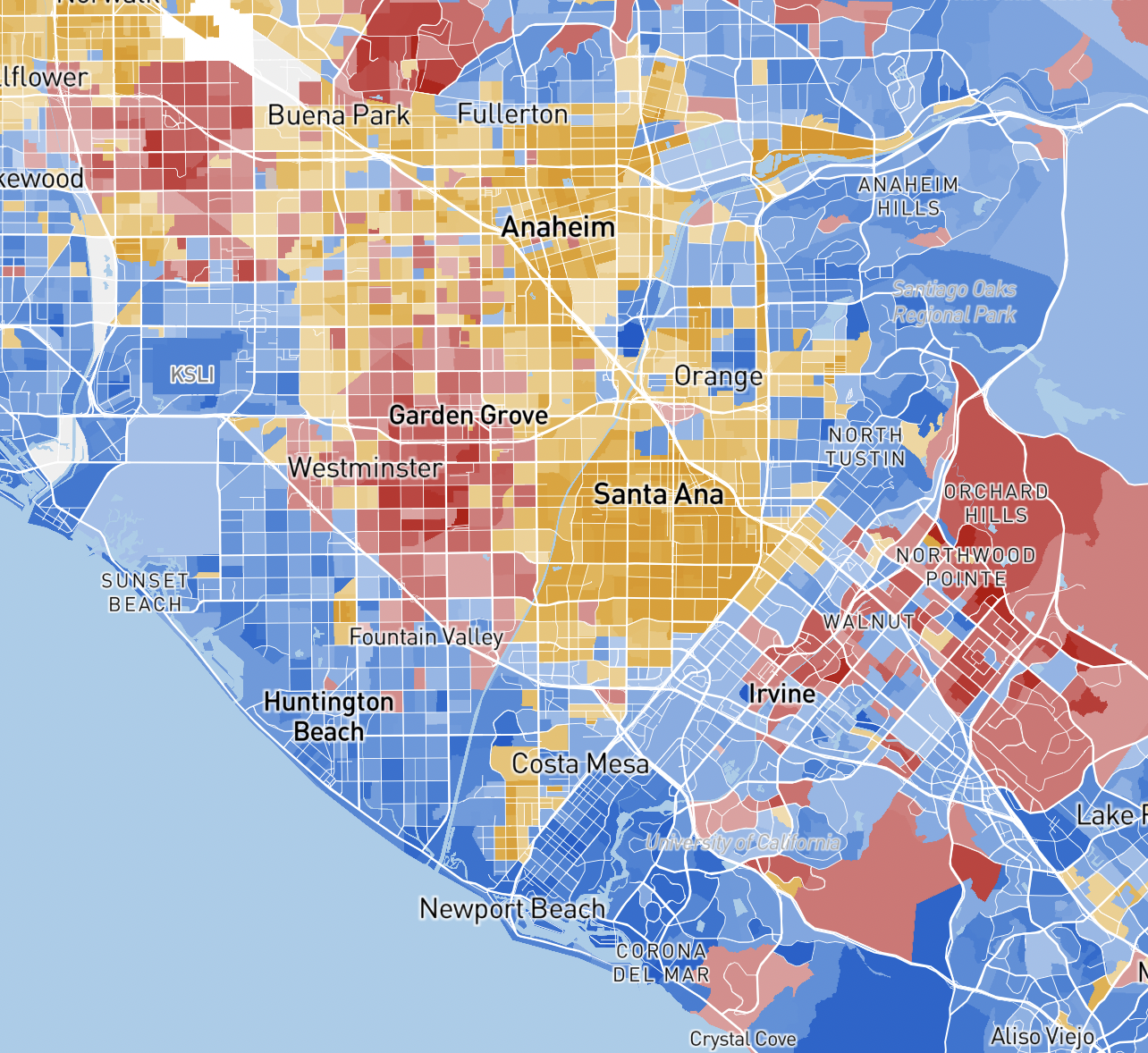 [Speaker Notes: Sriracha key component of Southeast Asian American cuisine
Used in many Vietnamese-American and Thai-American dishes
Tran’s success indicative of story of refugees of Vietnamese diaspora
Refugees displaced by communist takeover of Vietnam in mid-to-late 1970s, coming to U.S. in search of freedom and a better quality of life
Vietnamese-Americans, because of the history of their country and reasons for the diaspora, are very anti-communist and right-leaning
Political identity of Vietnamese Americans very distinct from other Asian American groups
Tran’s story of the diaspora is an example of how that came about]
Sriracha in the News
Friction in Los Angeles (Irwindale)
Lawsuit, 2013
Public Nuisance, 2014
Lawsuit dropped, 2018
Connection to other stories of struggle
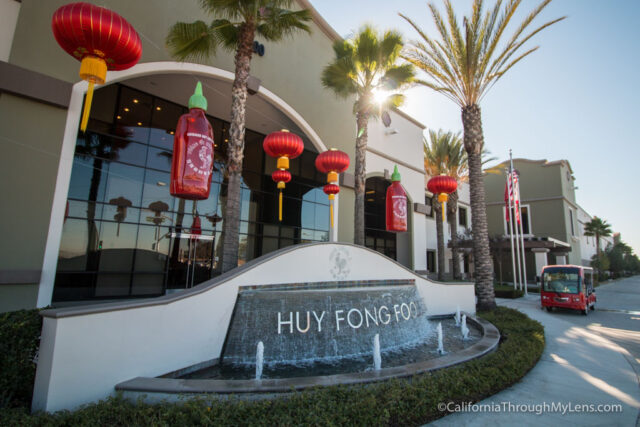 [Speaker Notes: Huy Fong Foods faced friction with local communities in Los Angeles
2013, Irwindale, CA (where Huy Fong Foods is located) filed a lawsuit against the company; claimed odor from factory was causing residents health problems
2014, city council declared company’s factory a public nuisance
City dropped the suit in 2018
Struggle mirrors conflict between Asian Americans and entrenched institutions in the U.S., such as Filipino strikers & grape growers, Chinese restaurants & American labor unions, etc.]
References
City News Service. “Sriracha, Irwindale Drop Dueling Lawsuits over Stinky Plant.” San Gabriel 
Valley Tribune. San Gabriel Valley Tribune, September 8, 2018. 
https://www.sgvtribune.com/2018/09/07/sriracha-irwindale-drop-dueling-lawsuits-over-st
inky-plant/. 
Edge, John. “A Chili Sauce to Crow About.” The New York Times. The New York Times, May 
19, 2009. https://www.nytimes.com/2009/05/20/dining/20united.html. 
Han, Yoonji. “How a Refugee from Vietnam Ignited the Sriracha Phenomenon in America.” 
Insider. Insider, December 11, 2022. 
https://www.insider.com/sriracha-david-tran-huy-fong-immigration-food-history-aapi-2022-12. 
Pickert, Kate. “Pictures: The Sriracha Factory Causing a Stink in California.” Time. Time, April 
10, 2014. https://time.com/12539/sriracha-factory-california-pictures/. 
Segura, Daniella. “This California Restaurants Wants Sriracha so Badly, It’ll Give Away Food 
for a Bottle.” The Sacramento Bee. The Sacramento Bee, July 1, 2022. https://www.sacbee.com/news/california/article263101473.html
Valentine, Ashish. “There's a Nationwide Sriracha Shortage, and Climate Change May Be to 
Blame.” NPR. NPR, June 17, 2022.	https://www.npr.org/2022/06/17/1105477224/sriracha-shortage-chilli-climate-change.